Муниципальное бюджетное дошкольное образовательное  учреждение
 «Детский сад «Сказка» с. Алексеевка Яковлевского городского округа»
Аппликация 
«Снеговик из цветной бумаги»
 для детей среднего дошкольного возраста










                                                                                  Подготовила: воспитатель Бредихина М.С.
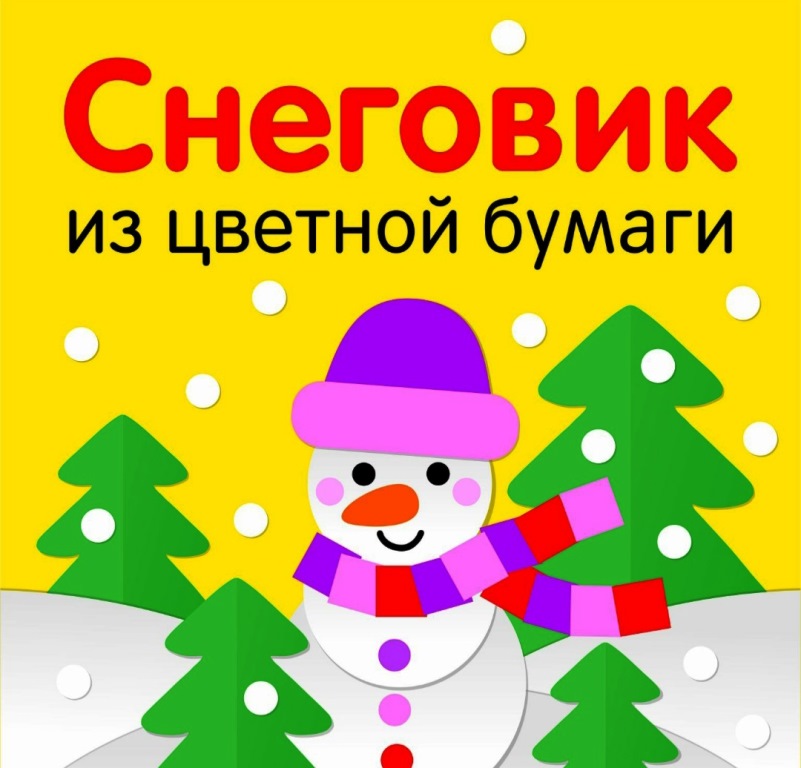 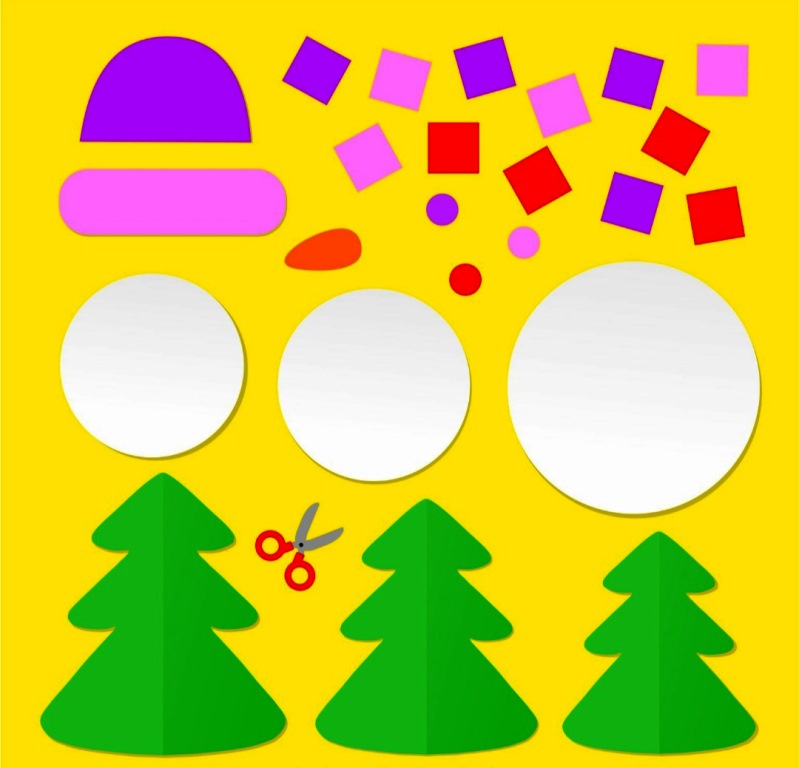 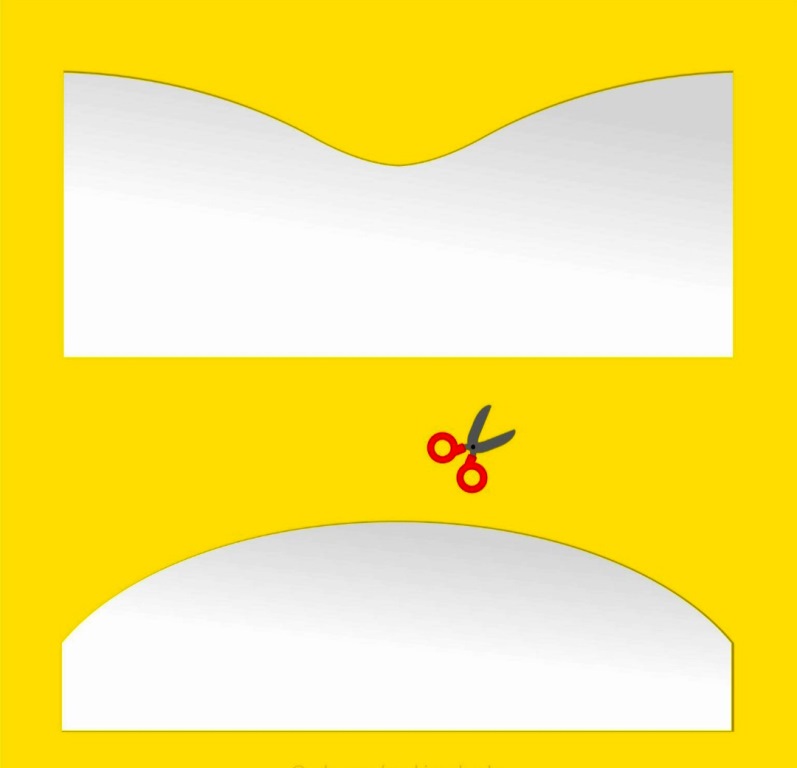 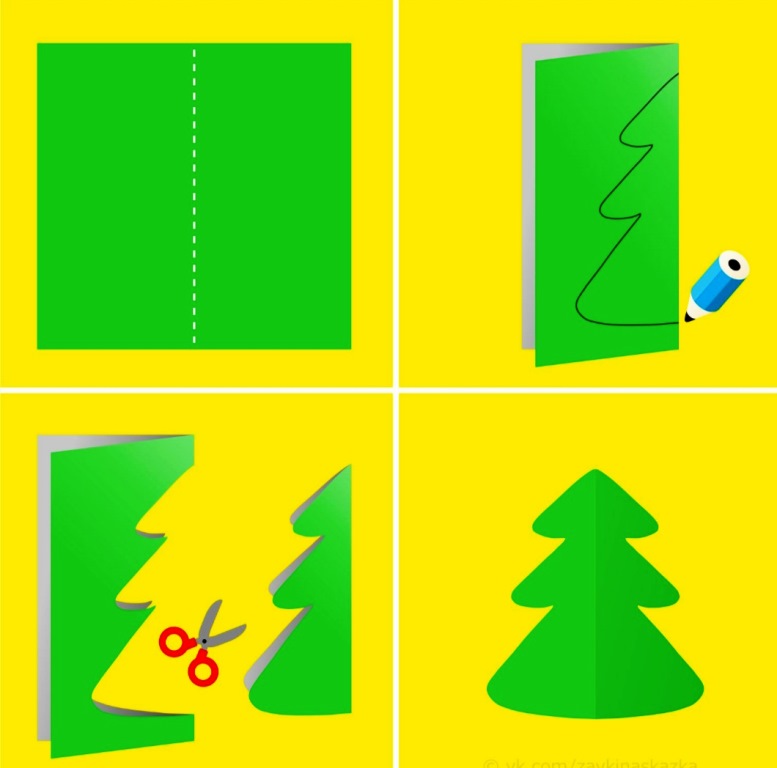 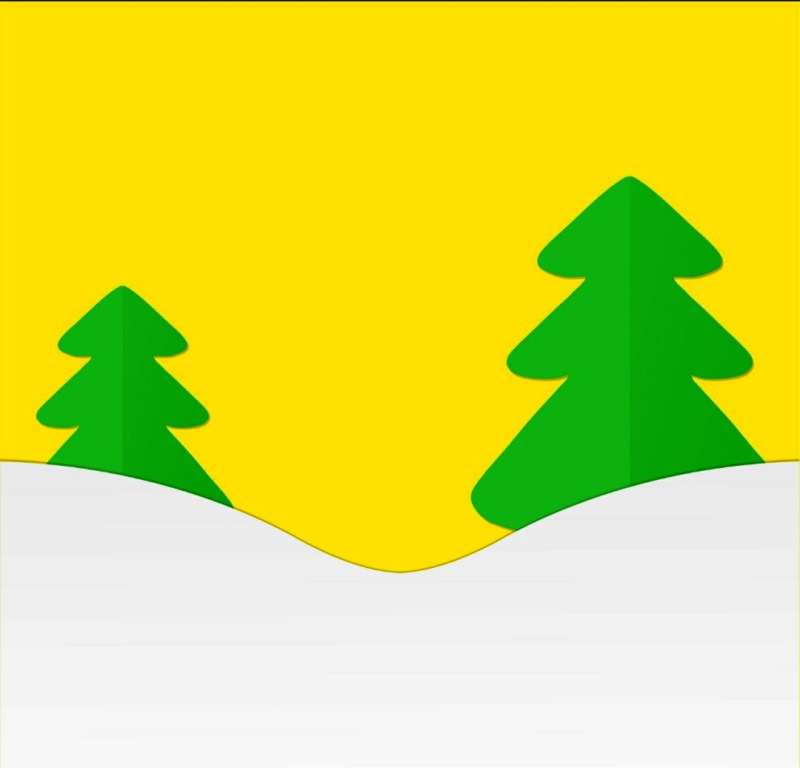 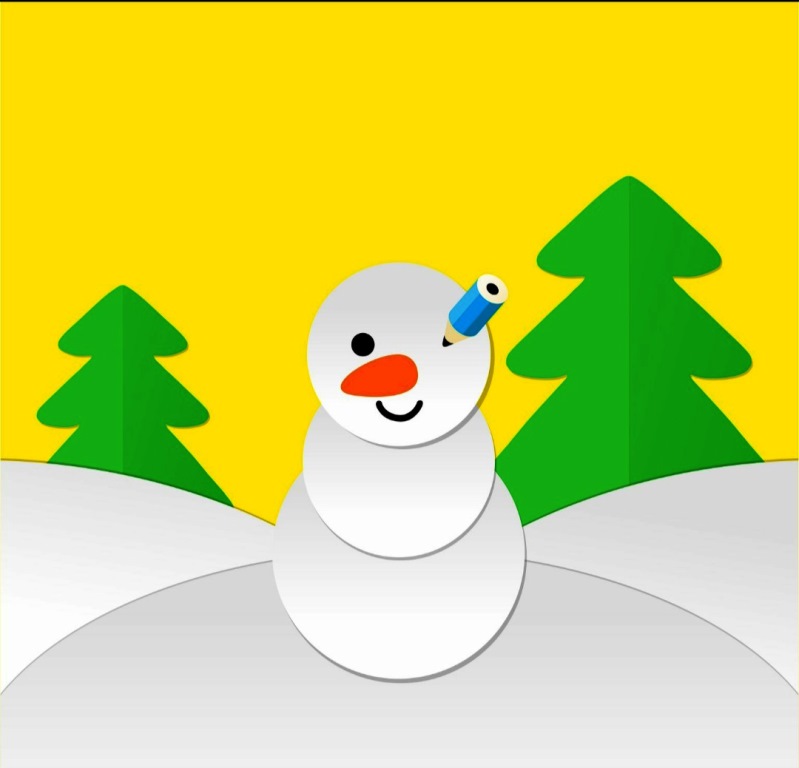 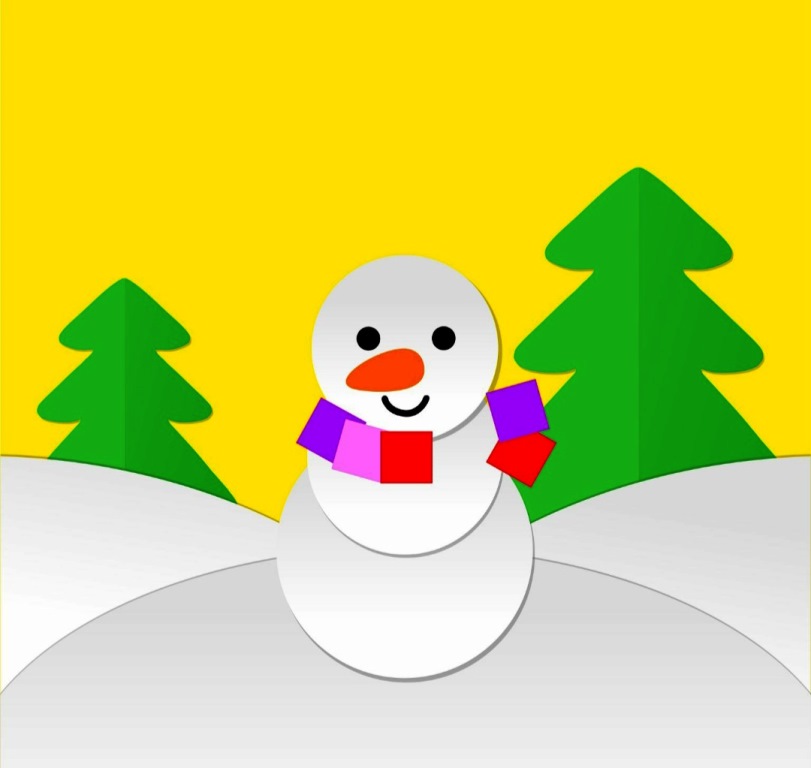 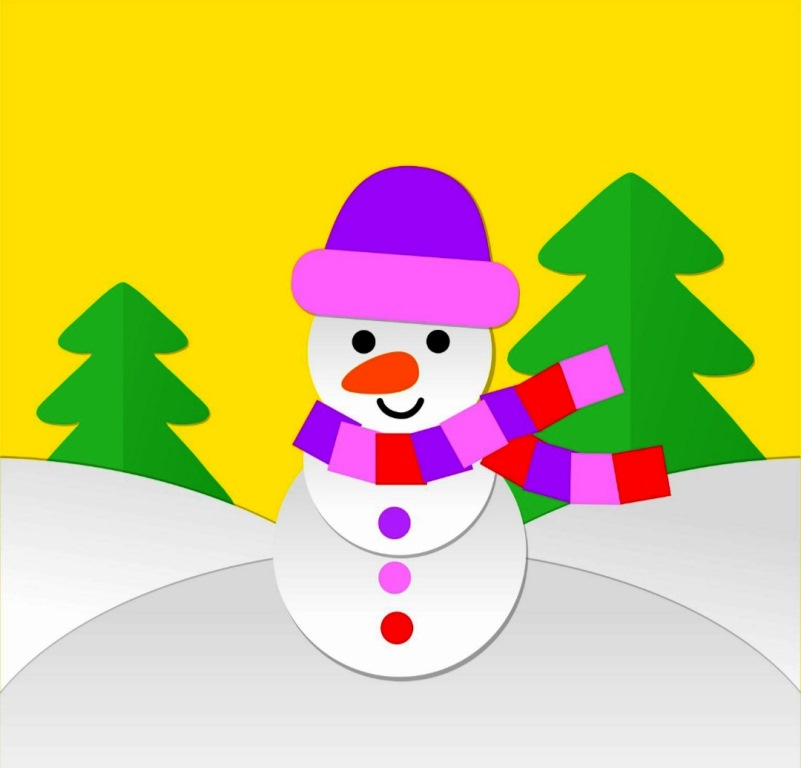 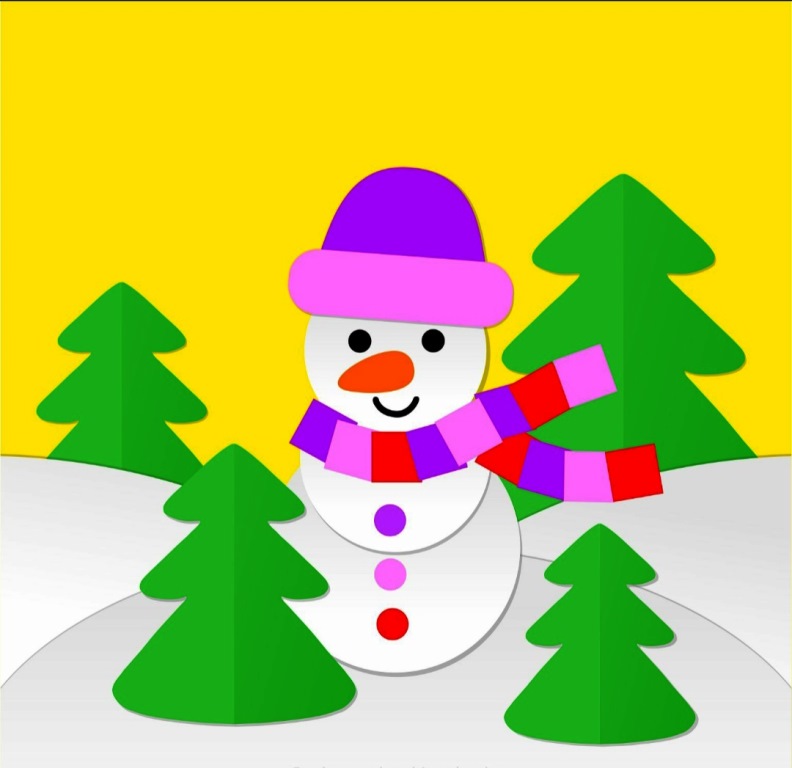 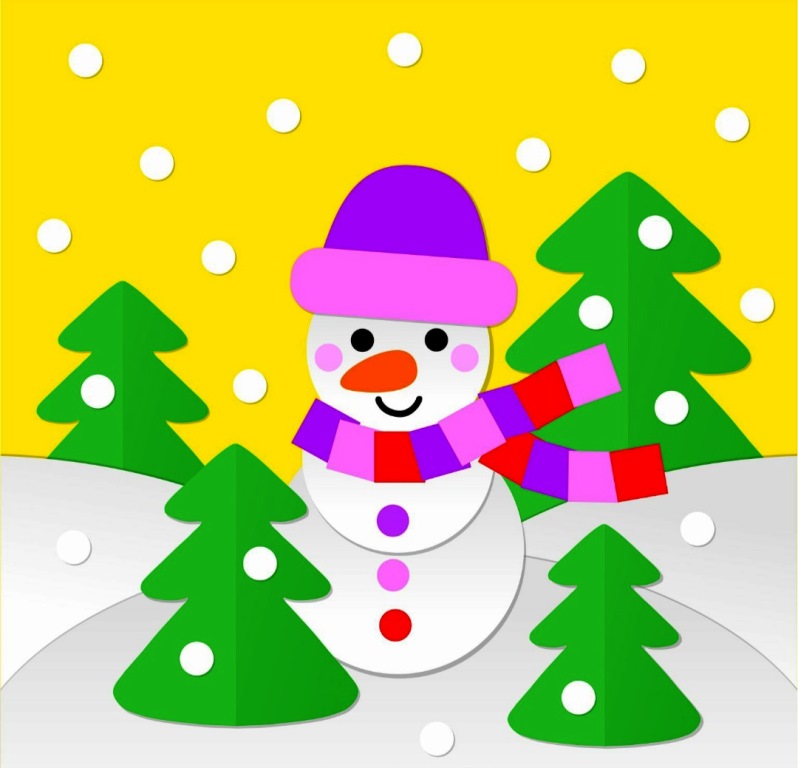